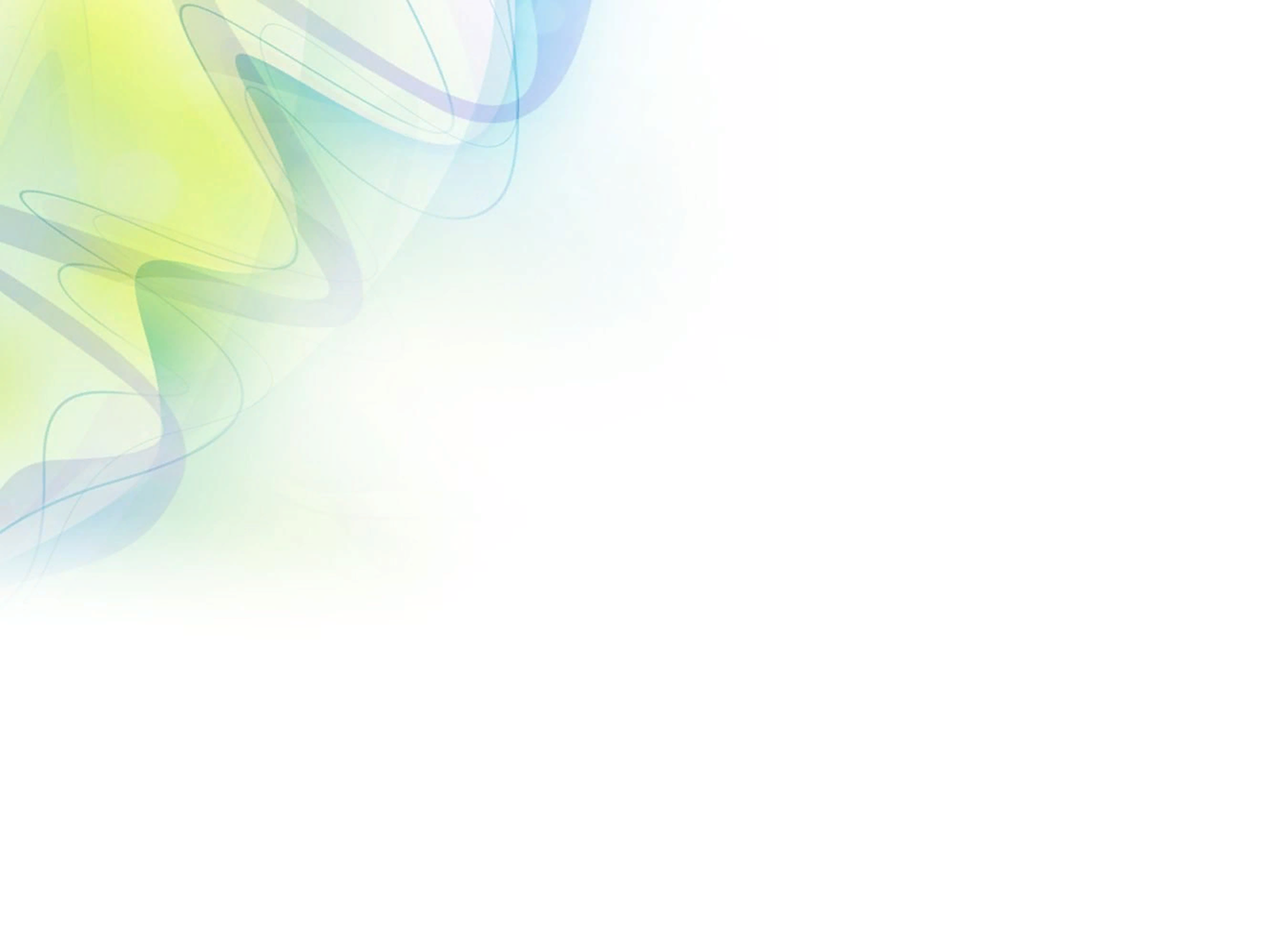 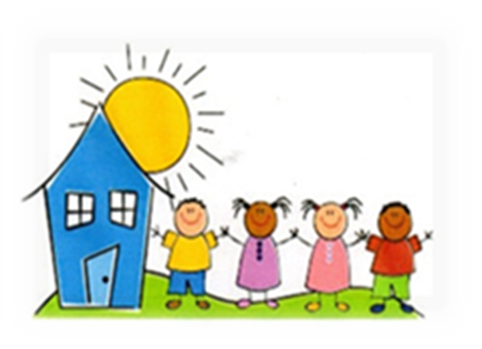 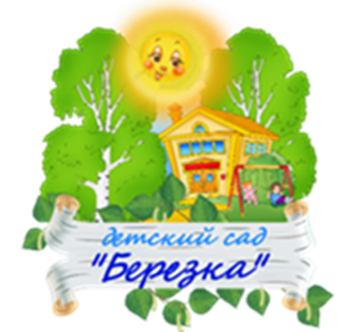 Қарағанды облысы білім басқармасының
Шахтинск қаласы білім бөлімінің
«Берёзка» бөбекжайы» коммуналдық
мемлекеттік қазыналық кәсіпорны
«Сырттай балабақша»
«Заочный детский сад»
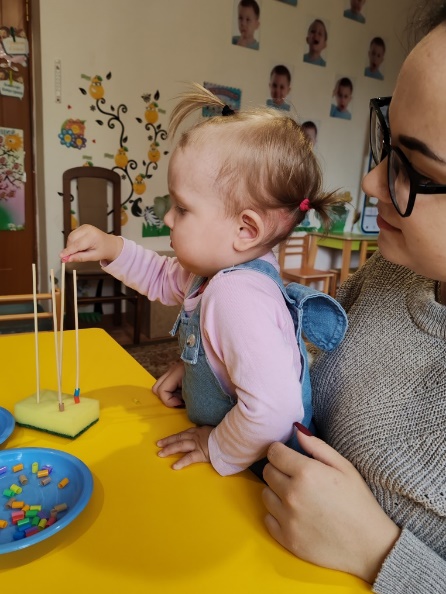 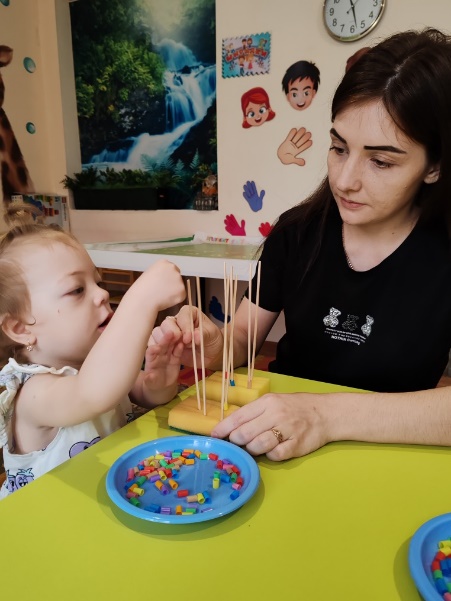 МАСТЕР-КЛАСС
"БАЛАНЫҢ СЕНСОРЛЫҚ ӘЛЕМІ"
МАСТЕР – КЛАСС 
«СЕНСОРНЫЙ МИР РЕБЁНКА»
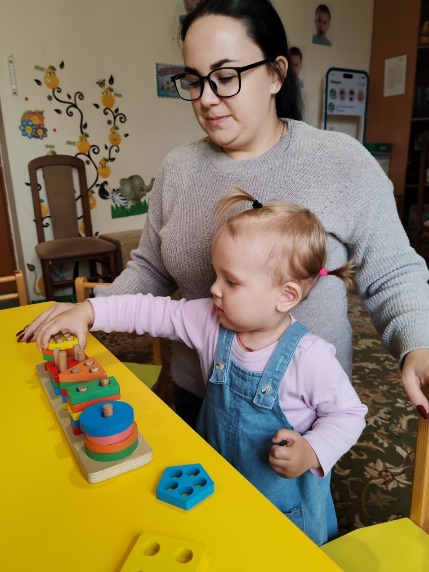 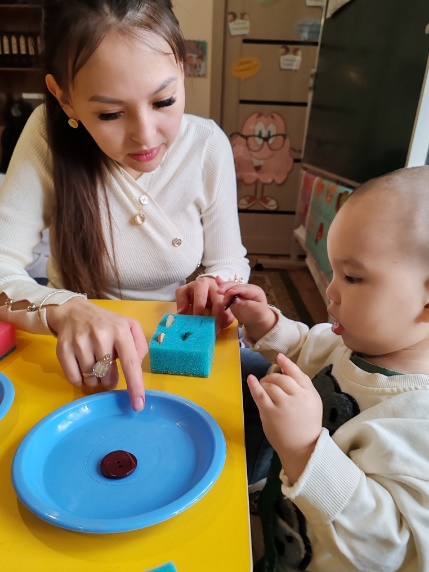 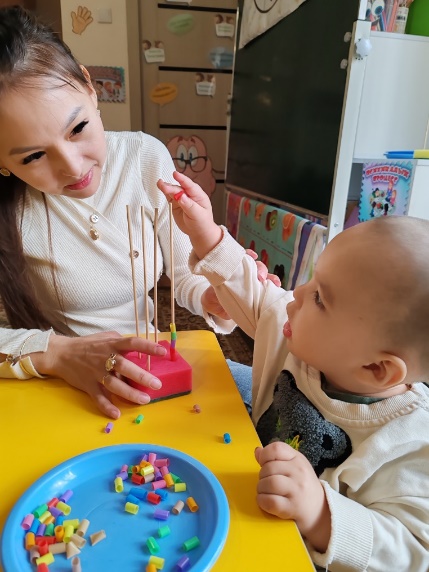 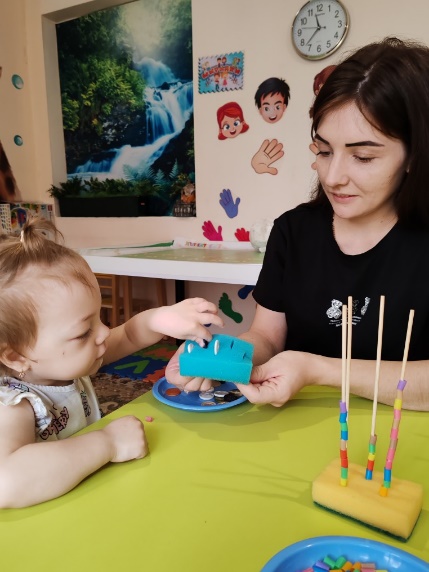